Following Indian Housing Legislation
December 14, 2021
Bills in Congress
S 5092
Native American Rural Homeownership Improvement Act of 2021
HR 5195

NAHASDA Reauthorization
S. 2092 – The Native American Rural Homeownership Improvement Act of 2021
Will make the USDA 502 Pilot Program permanent

Authorize USDA to use $50 M of existing 502 Direct Loan appropriations for a national relending program

Allowing Native CDFIs to relend 502 loans

Will provide grant funds and TA to Native CDFIs who want to participate in the program
Native CDFIs in NM
Native Partnership for Housing (NPH) in Gallup and Native Communiy Capital (NCC) in Laguna already lend to Native Americans in NM

Tiwa Lending Services (TLS) in Isleta expanding their lending to Native Americans in Valencia and Bernalillo counties.
House Companion Bill needed
Requesting SWTHA to send a letter to its Congressional representatives asking them to assist in introducing a House companion bill to S. 2092

Native CDFI Network has met with Congresswoman Teresa Leger Fernandez 

Email request sent to her office

Sample letter provided
[place letter on your organization’s letterhead]
 
The Honorable [insert name]
[insert address]
 
Dear Representative [insert name]:
 
We are writing to request your help with introducing a House companion bill to S. 2092, the Native American Rural Homeownership Improvement Act of 2021. A companion bill of this nature would make the U.S. Department of Agriculture’s (USDA’s) 502 home loan relending pilot program become permanent by authorizing the USDA Secretary to use $50 million of the existing 502 Direct Loan appropriations for a national relending program. It would engage Native community development financial institutions (CDFIs) across the country to increase access to affordable home loans in rural Native communities.
 
Over the past two years, USDA has partnered with two Native CDFIs in South Dakota – Four Bands Community Fund on the Cheyenne River Indian Reservation and Mazaska Owecaso Otipi Financial on the Pine Ridge Indian Reservation. These Native CDFIs participated in the $2 million demonstration program to improve the deployment rate of the 502 Direct Loan program in Native communities in South Dakota. Through this demonstration, the two Native CDFIs made nearly double the number of loans on their reservations than USDA deployed on the same two reservations during the previous decade.
 
Senators Tina Smith (D-MN) and Mike Rounds (R-SD) introduced S. 2092, which is co-sponsored by Senators Catherine Cortez Masto (D-NV), Kevin Cramer (R-ND), Brian Schatz (D-HI), Jon Tester (D-MT), John Thune (R-SD) and Elizabeth Warren (D-MA).  The legislation also enjoys the strong support of many national and regional tribal and rural housing organizations including the organizations listed on the attached one-page summary of the legislation. 
 
We look forward to speaking with you and your staff about your interest in leading this effort in the House of Representatives to improve access to affordable homeowners for Native borrowers in [insert name of state] and across Indian Country. 
 
To discuss the legislation further, please contact [insert name and contact info]. 
 
Thank you for your consideration.
 
Sincerely,
NM Congressional Represenatives
HOUSE
District 1 – Melanie Stansbury
District 2 – Yvette Herrell
District 3 – Teresa Leger Fernandez

SENATE
Martin Heinrich
Ben Lujan
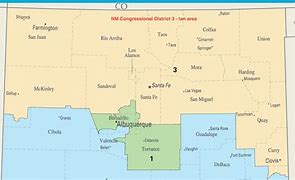 NAHASDA Reauthorization 2021H.R. 5195
Sponsor – Rep Maxine Waters, CA

www.congress.gov/bill/117th-congress/house-bill/5195/text

Introduced Sept 7, 2021

Ask NM Congressional Reps to co-sponsor
Appropriations under the Bill
2022 - $680,000
2023 - $713,000
2024 - $747,000
2025 - $783,000
2026 - $820,000
Provisions
HUD to submit to Congress provisions for waivers of annual IHP

Environmental reviews – allows tribes to use ER requirements of other agencies, i.e., BIA ER requirements

Requires HUD to act on requests to exceed TDC by more than 10% within 60 days.

Requires HUD to approve requests to exceed TDC on project providing for energy efficiency upgrades if cost of upgrades don’t exceed average cost of upgrades in the area.
Provisions
Binding commitments not applicable to rehab of privately owned homes if cost doesn’t exceed 10% of TDC.

Allows use of IHS $ for construction of sanitation facilities for housing constructed or rehabbed by IHBG funds.
Provisions
Recipients receiving $5 million or more: Notification of undisbursed block grants
If recipient has in LOCCS on October 1, an amount greater than the sum of allocations for previous 3 FYs, HUD must notify tribe and TDHE by October 31 and require tribe/TDHE to 
1) notify HUD of reasons why recipient hasn’t requested for disbursement; and
2) demonstrate that recipient has capacity to spend the $

Allocation amount to above recipient
Allocation amount minus (difference between amount in LOCCS on Jan 1 and (3 x allocation for FY)).

Funds to be reallocated to all tribes under Needs portion
Provisions
Tribal HUD- VASH (Veterans Housing Rental Assistance Program) made permanent

Authorizes & appropriates funding for Section 184 for FYs 2022 – 2026

Section 184 foreclosures – 
authorizes foreclosures in tribal court
Authorizes use of contract attorneys to file foreclosures for HUD

Authorizes USDA set asides for Indian tribes
Provisions
Authorizes IHBG competitive funding
Priority to new housing,  necessary infrastructure, and rehab
Need and administrative capacity rating factors

Exemption from NFIP participation requirements
Gives tribes the same exemption enjoyed by states – to use IHBG funds on flood zones if tribes has a flood mitigation plan.

Authorizes and appropriates funding for Native Hawaiians, including Section 184 funding.
NM Congressional Representatives
HOUSE
District 1 – Melanie Stansbury
District 2 – Yvette Herrell
District 3 – Teresa Leger Fernandez

SENATE
Martin Heinrich
Ben Lujan